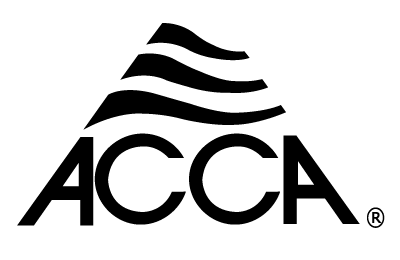 14.0 Math Review14.2 Inches to Feet & Areas
Division
80 ÷ 5 = 16 

Also written as:
	     
	5   80
6
1
5
0
3
30
0
Multiplication and Division
6 x 5 x 4 = 120
4 x 6 x 5 = 120
10 ÷ 5 x 4 = ?
10 ÷ (5 x 4) = 1/2
(10 ÷ 5) x 4 = 8
(10 x 4) ÷ 5 = 8
Multiplication and Division
0.56 x 0.35 = ?
0.56 x 0.35 = .196
0.56 ÷ 0.35= ?
0.56 ÷ 0.35 = 1.6
0.56 x  0.007 = .00392
0.56 ÷ 0.007 = 80
0.007 ÷ 0.56 = 0.0125
Multiplication and Division
What is 6 feet 3 inches in feet?
1 foot  = 12 inches
3 inches = 3 ÷ 12 = 0.25 feet
6 + 0.25 = 6.25 feet
Area Calculations
For Squares and rectangles the area (A)  is equal to length (L) x width (W) or A = L x W
Width
Length
Area Calculations
A = L x W 
Square L = W = 3
3 x 3 = 9 Square Something
Width = 3
Length = 3
Area Calculations
For Squares and rectangles the area (A)  is equal to length (L) x width (W) or A = L x W
Width = 6 feet 3 inches
Length = 3 feet
Area Calculations
For Squares and rectangles the area (A)  is equal to length (L) x width (W) or A = L x W
6 + (3 ÷ 12) = 6.25 feet
Width = 6 feet 3 inches =
Length = 3 feet
A = L x W = 3 x 6.25 = 18.75 square feet
Area of a Circle
A = 3.14 x R x R
Radius = R
Diameter = 2 x R
Area of a Circle
A = 3.14 x R x R
Radius = ½ R = 4 inches
Diameter = 8 inches
A = 3.14 x 4 x 4
A = 50.24 square inches
Area of a Circle
A = 3.14 x R x R
Radius = ½ R = 4 inches
Diameter = 8 inches
A = 3.14 x 4 x 4
A = 50.24 square inches
Area of a Circle
A in square inches = A in square feet
12 x 12 = 144
50.24 ÷ 144 = ?
A = 50.24 square inches
0.3488888888888…
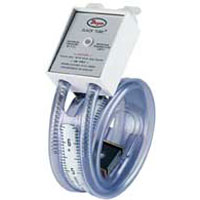 Converting Units
Converting 6 inches of Mercury into Inches of Water
Inches of Mercury are multiplied by 13.6 to get inches of water

6” of Mercury = 13.6 x 6 = 81.6 inches of water

Note: 81.6” ÷ 12” = feet of water = 6.8’
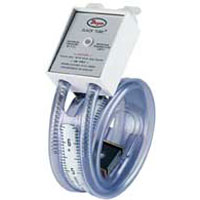 Converting Units
Convert 82 Inches of Water to Inches of Mercury

Inches of water are multiplied by 0.0735 to get Inches of Mercury

82” x 0.0735 = 6.027” of Mercury
Converting Units
LPS x 0.472 = CFM		CFM x 2.12 = LPS 
HP x 0.746 = Kilowatts	1Watt = 3.412 Btu/h
Ft of H2O x 0.433 = psi	psi x 2.31 = Ft of H2O 
[F0 – 32] x  5/9 = C0		 [C0 x  9/5] + 32 = F0
h =  Ppsia ÷ 0.433			Ppsia = psi + 14.7
Tons of Refrigeration = HP x 4.716
Tons of Refrigeration = BTU/minute x 200

Note: HP x 4.716 = Btu/minute x 200
Converting Units
Square inches are divided by 144 to get square feet
72 in2  = ? Ft2

72 ÷ 144 = 0.5 Ft2

Note: Ft2 x 144 = in2
Using Equations
3
600
3 x 200
=
=
2 x 200
400
2
2
400
=
3
600
Using Equations Fan Law
RPMnew
CFMnew
=
CFMold
RPMold
RPMold
CFMold
=
CFMnew
RPMnew
Using Equations
3
600
=
2
400
3
600
=
x
x
400
400
2
400
3
x
=
600
400
2
Using Equations Fan Law
RPMnew
CFMnew
=
CFMold
RPMold
CFMnew
x
=
RPMnew
RPMold
CFMold